Rigor is Relevance
Professional Development
December  2017
Experts and Rigor
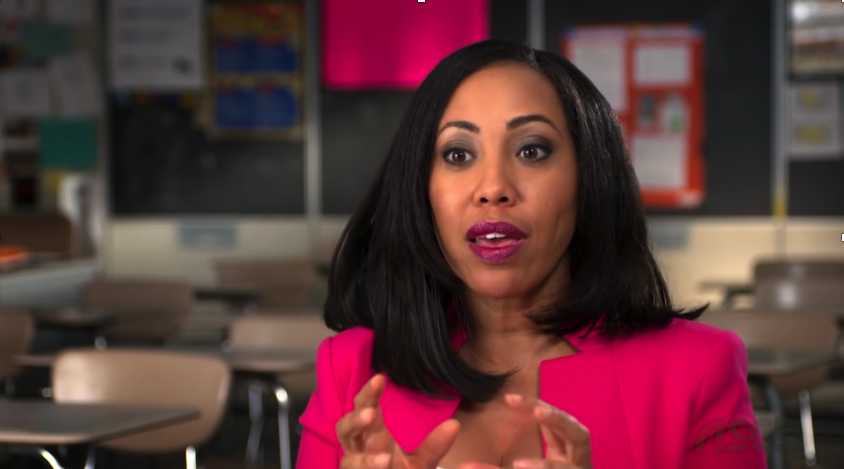 Activity
1. On a post it note list 6 words you associate with rigor
Rigor is…Rigor isn’t…
“Rigor is a quality of instruction that requires students to ’construct meaning and impose structure on situations rather than expect to find them already  apparent.’ “
Rigor is not about what students will know and be able to do it is about “what students will understand and how students will be able to think.”
”Rigorous instruction asks students to create their own meaning, integrate skills into processes, and use what they have learned to solve real world problems, even when the answer is unclear.”
ExpertThoughts
Persistence
Resilience
Flexibility
Purposefulness
Metacognition
Ownership
Rigor fosters
Problem
Solution
Activity
What are the questions you are asking?
Bloom and Webb
Activity
1. Briefly describe your  most recent favorite lesson2.  Answer question at the right.
Questioning
Text dependent questions
Bloom and Webb Question stems
https://www.edutopia.org/blog/new-classroom-questioning-techniques-todd-finley?utm_source=facebook&utm_medium=socialflow
Extensive Research
A MODEL
ImPOSSIBLE
How might you apply this to your  next unit?